Сетевое обучение – новая парадигма учебной деятельности
Гончаренко Н. Н.
[Speaker Notes: https://dzen.ru/a/YQuypsi1cmVZQgBs 
https://www.pioner72.ru/upload/DOC/Сетевая_форма_реализации_дополнительных_общеразвивающих_программ.pdf]
Нормативно-правовые основания
Федеральный закон от 29.12.2012 N 273-ФЗ "Об образовании в Российской Федерации"
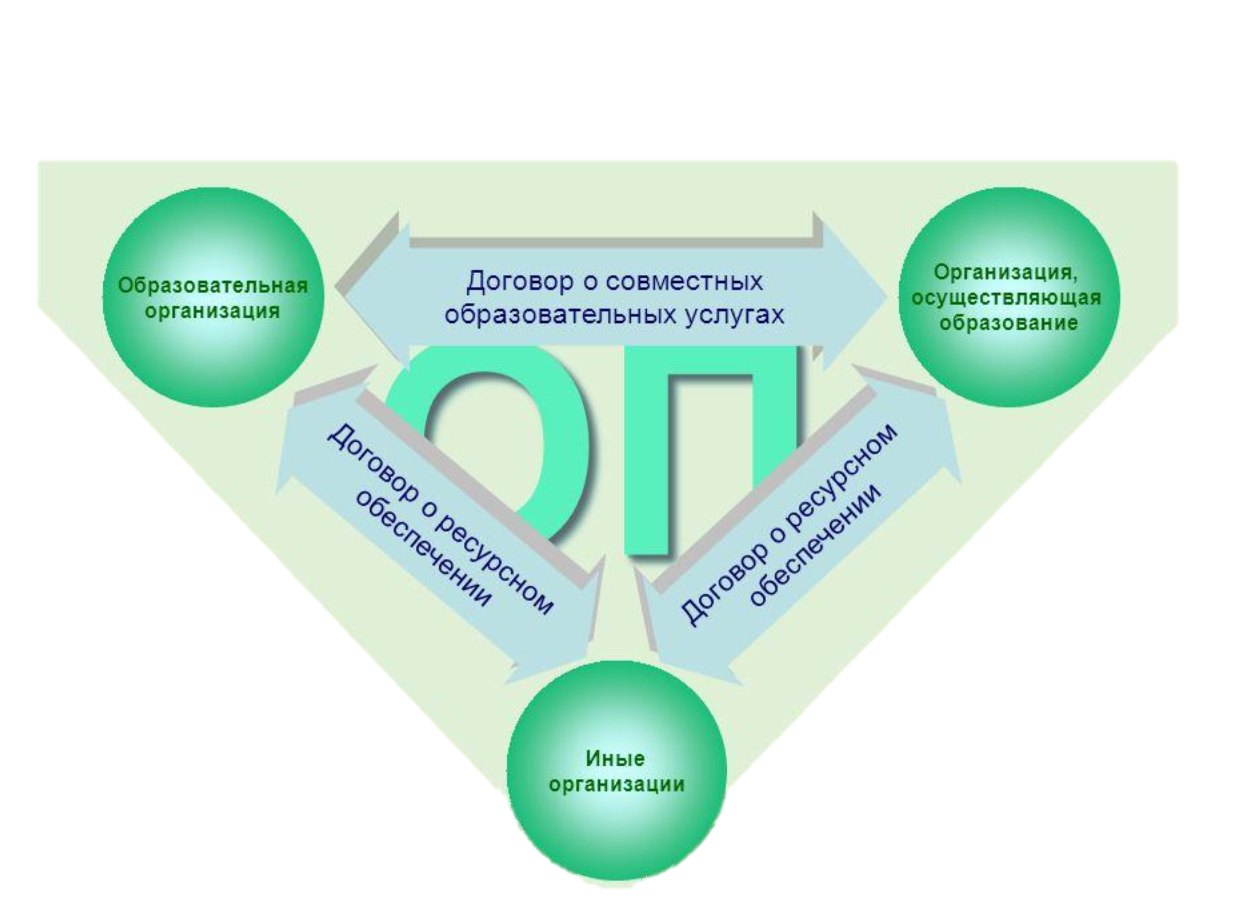 Статья 15. Сетевая форма реализации образовательных программ
Ресурсы, которые могут быть использованы как сетевые
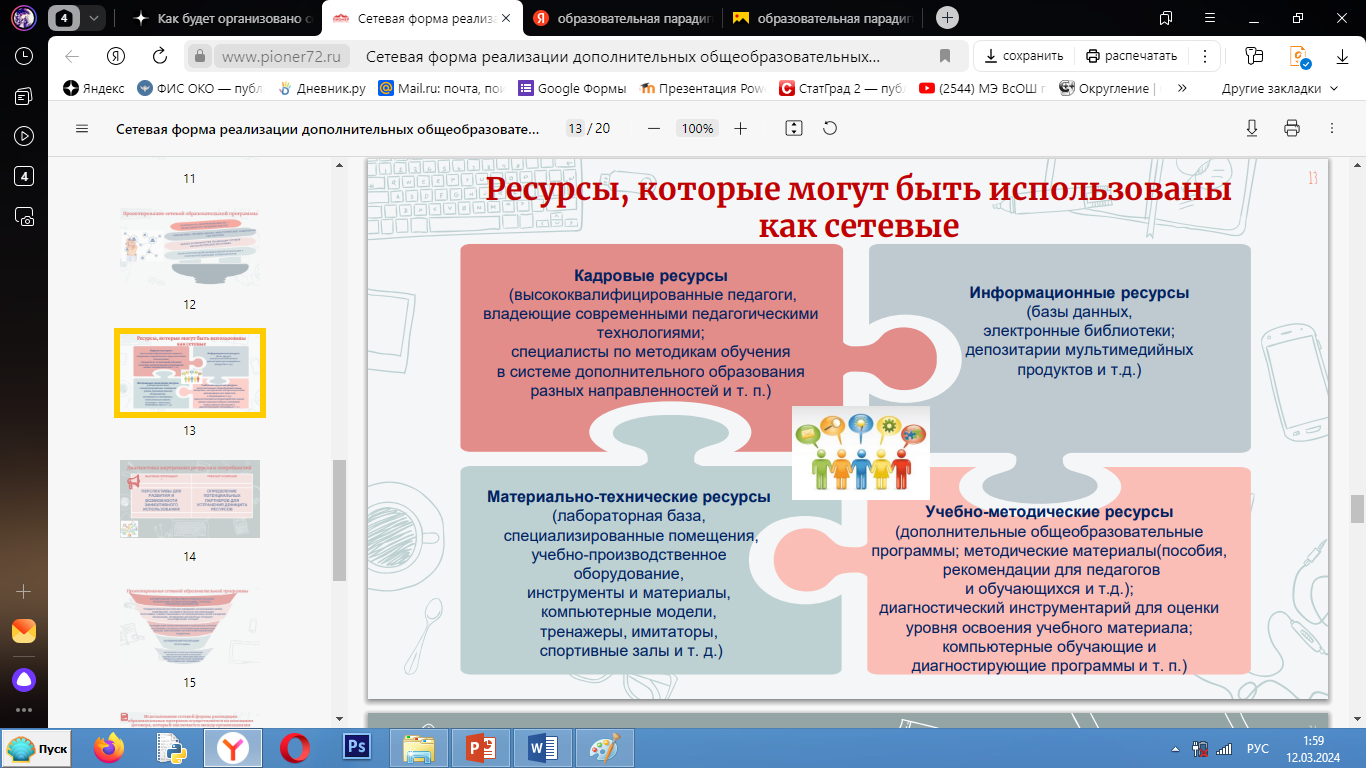 [Speaker Notes: Пояснения 
Сетевое обучение может применяться для реализации как всей образовательной программы, так и её компонентов, то есть отдельных учебных предметов, курсов, программ дополнительного образования.

Для организации сетевого обучения школа должна заключить договор с другими образовательными организациями. Это может быть другая общеобразовательная школа, ВУЗ, технический центр (Кванториум, IT-куб), дистанционная школа, музыкальная школа, спортивная школа и тд.

Форма организации учебного процесса при сетевом обучении может быть любой: очной, заочной, дистанционной.

Договоров может быть несколько с разными образовательными организациями.]
Ресурсы, которые могут быть использованы как сетевые
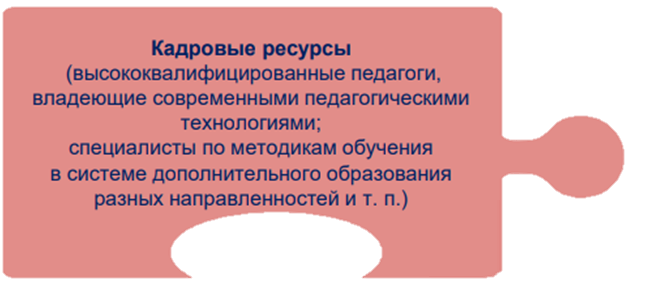 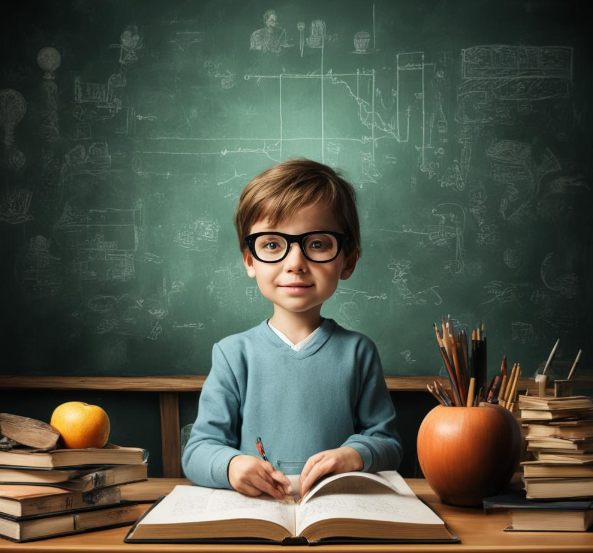 ФГБОУ ВО ТОГУ
МАОУ «ЛИТ»
Тематические уроки
[Speaker Notes: Пояснения 
Сетевое обучение может применяться для реализации как всей образовательной программы, так и её компонентов, то есть отдельных учебных предметов, курсов, программ дополнительного образования.

Для организации сетевого обучения школа должна заключить договор с другими образовательными организациями. Это может быть другая общеобразовательная школа, ВУЗ, технический центр (Кванториум, IT-куб), дистанционная школа, музыкальная школа, спортивная школа и тд.

Форма организации учебного процесса при сетевом обучении может быть любой: очной, заочной, дистанционной.

Договоров может быть несколько с разными образовательными организациями.]
Ресурсы, которые могут быть использованы как сетевые
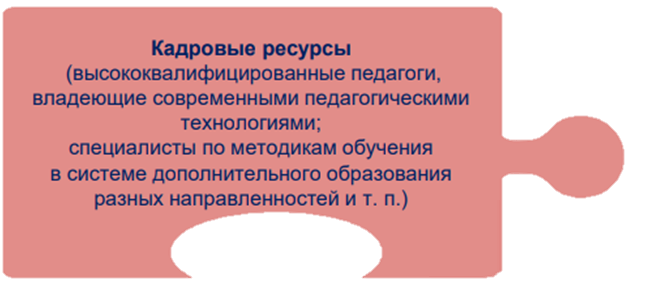 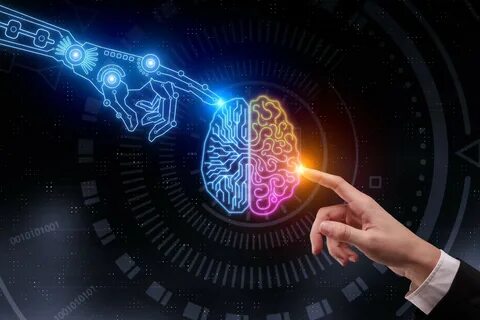 А. В. Созыкин директор школы ИРИТ-РТФ
МАОУ «ЛИТ»
Уроки «Искусственный интеллект»
[Speaker Notes: Пояснения 
Сетевое обучение может применяться для реализации как всей образовательной программы, так и её компонентов, то есть отдельных учебных предметов, курсов, программ дополнительного образования.

Для организации сетевого обучения школа должна заключить договор с другими образовательными организациями. Это может быть другая общеобразовательная школа, ВУЗ, технический центр (Кванториум, IT-куб), дистанционная школа, музыкальная школа, спортивная школа и тд.

Форма организации учебного процесса при сетевом обучении может быть любой: очной, заочной, дистанционной.

Договоров может быть несколько с разными образовательными организациями.]
Ресурсы, которые могут быть использованы как сетевые
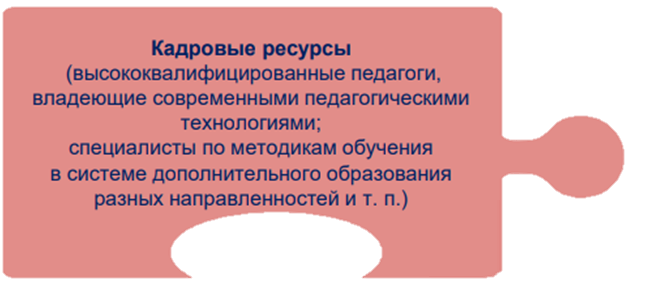 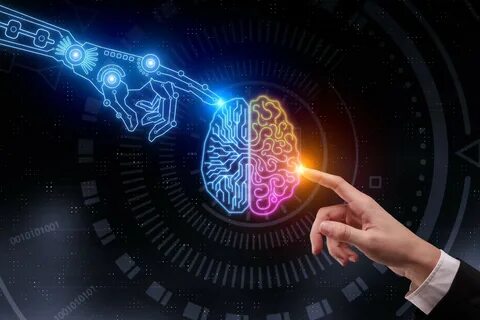 Сириус 27
МАОУ «ЛИТ»
Проект «Краевой физико-математический класс»
[Speaker Notes: Пояснения 
Сетевое обучение может применяться для реализации как всей образовательной программы, так и её компонентов, то есть отдельных учебных предметов, курсов, программ дополнительного образования.

Для организации сетевого обучения школа должна заключить договор с другими образовательными организациями. Это может быть другая общеобразовательная школа, ВУЗ, технический центр (Кванториум, IT-куб), дистанционная школа, музыкальная школа, спортивная школа и тд.

Форма организации учебного процесса при сетевом обучении может быть любой: очной, заочной, дистанционной.

Договоров может быть несколько с разными образовательными организациями.]
Ресурсы, которые могут быть использованы как сетевые
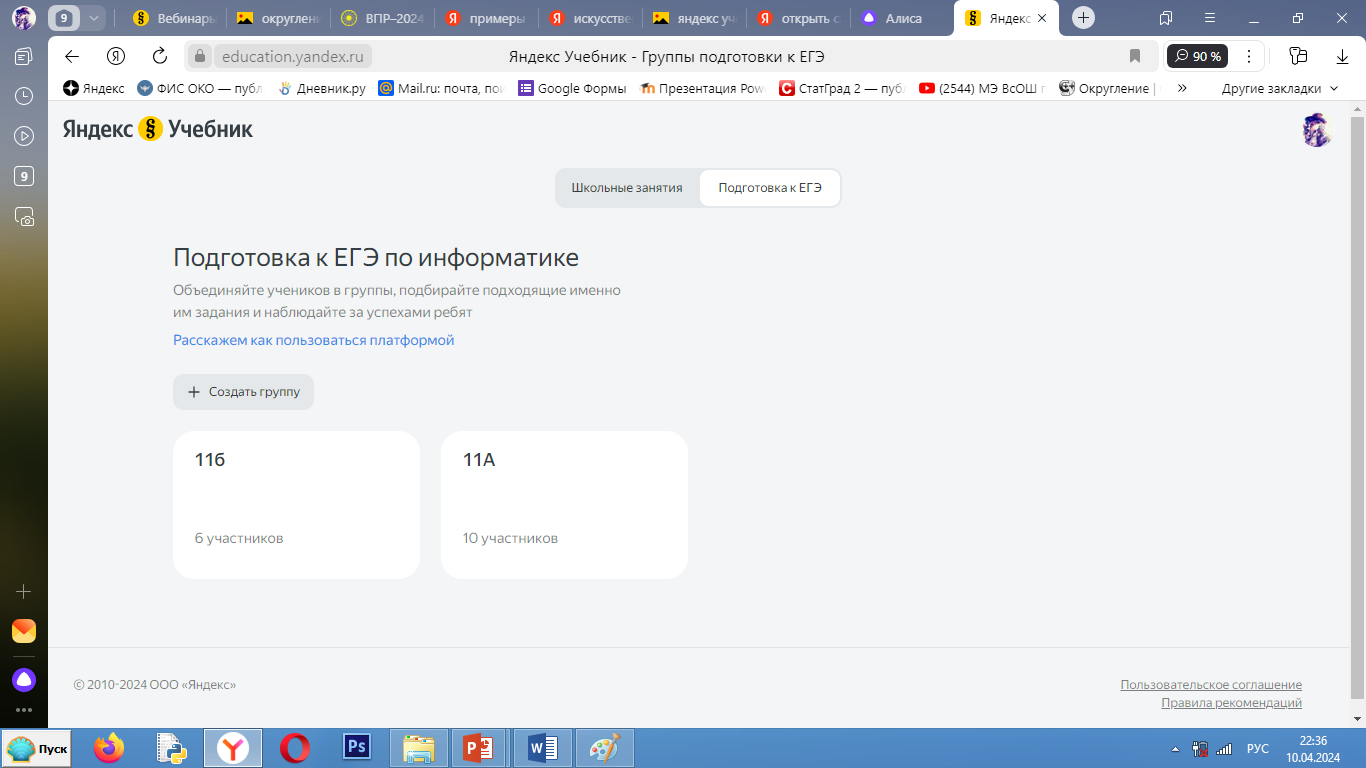 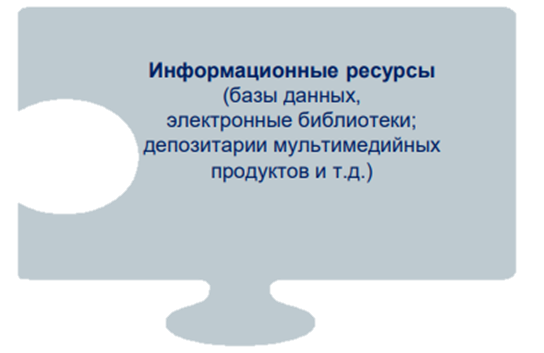 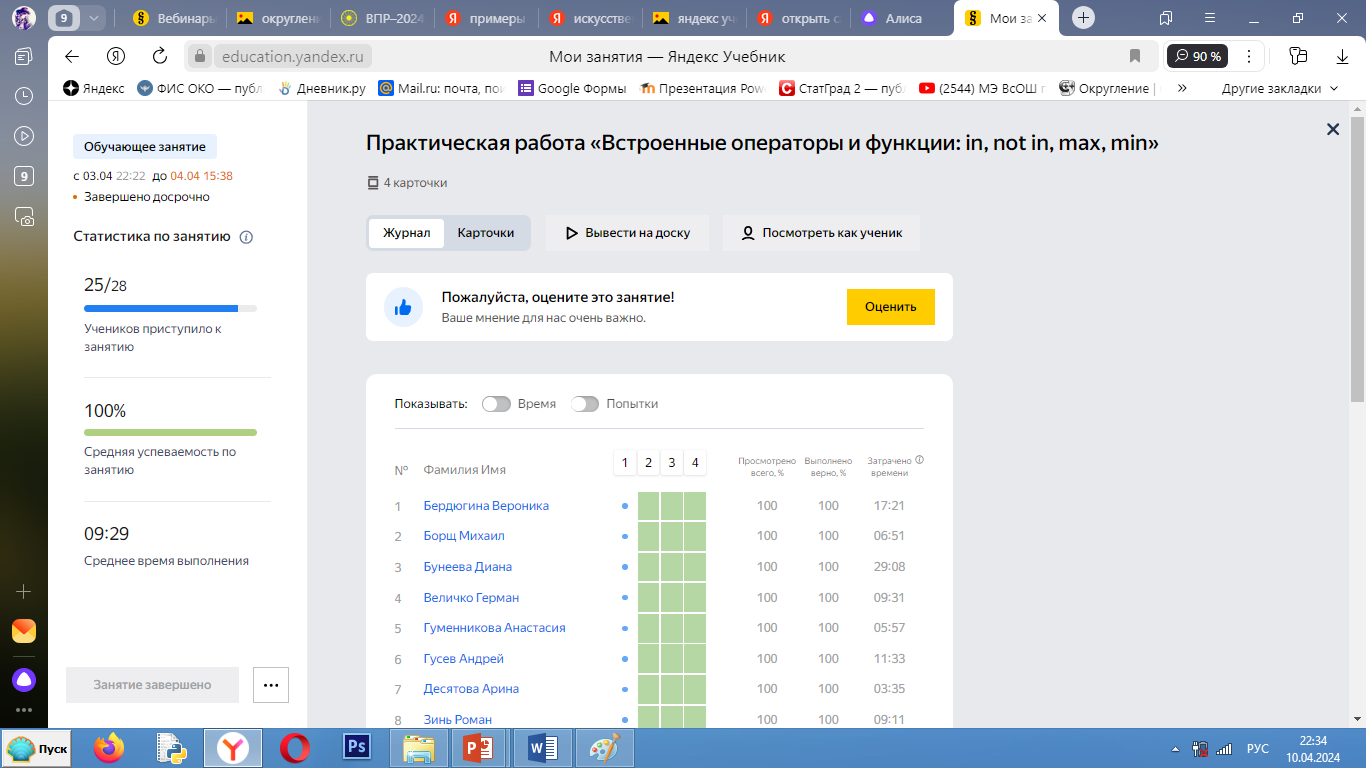 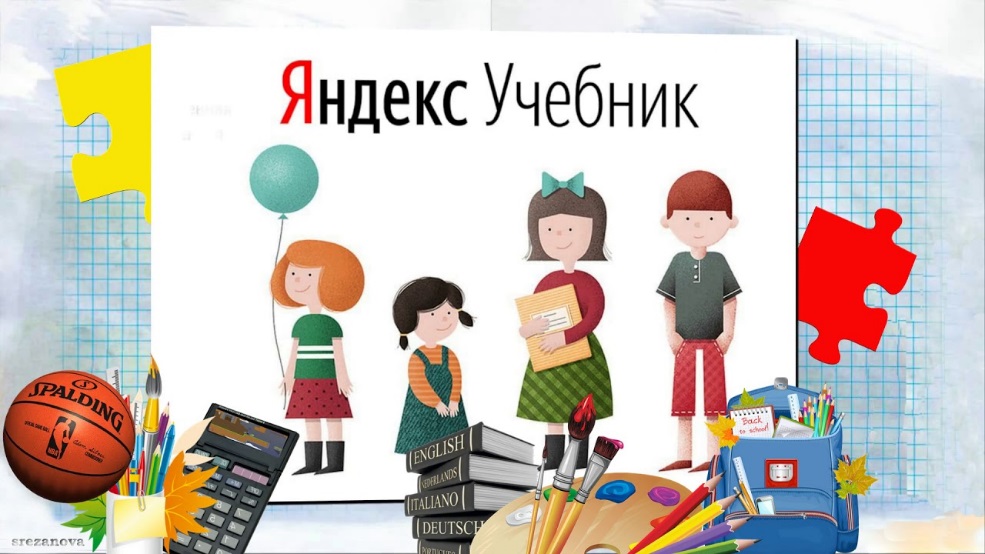 [Speaker Notes: Пояснения 
Сетевое обучение может применяться для реализации как всей образовательной программы, так и её компонентов, то есть отдельных учебных предметов, курсов, программ дополнительного образования.

Для организации сетевого обучения школа должна заключить договор с другими образовательными организациями. Это может быть другая общеобразовательная школа, ВУЗ, технический центр (Кванториум, IT-куб), дистанционная школа, музыкальная школа, спортивная школа и тд.

Форма организации учебного процесса при сетевом обучении может быть любой: очной, заочной, дистанционной.

Договоров может быть несколько с разными образовательными организациями.]
Ресурсы, которые могут быть использованы как сетевые
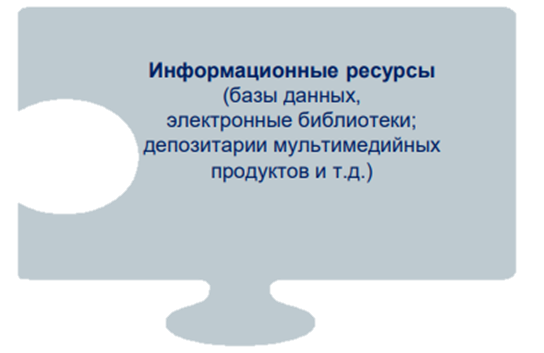 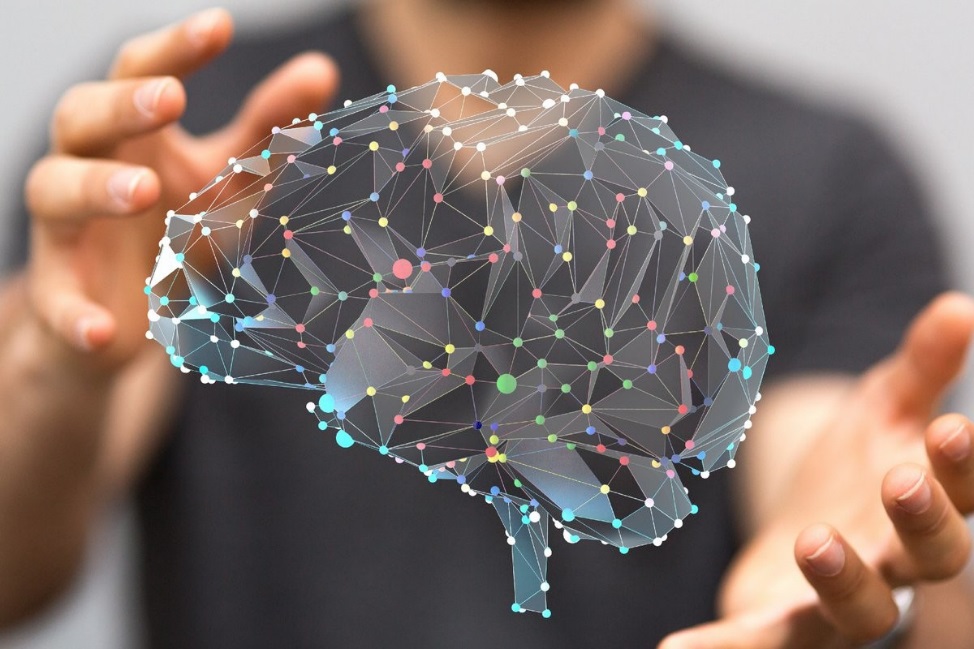 Ресурсы нейросети
[Speaker Notes: Пояснения 
Сетевое обучение может применяться для реализации как всей образовательной программы, так и её компонентов, то есть отдельных учебных предметов, курсов, программ дополнительного образования.

Для организации сетевого обучения школа должна заключить договор с другими образовательными организациями. Это может быть другая общеобразовательная школа, ВУЗ, технический центр (Кванториум, IT-куб), дистанционная школа, музыкальная школа, спортивная школа и тд.

Форма организации учебного процесса при сетевом обучении может быть любой: очной, заочной, дистанционной.

Договоров может быть несколько с разными образовательными организациями.]
Ресурсы нейросети
1
2
3
4
Генерация идей
Создание текстов
Создание изображений
Создание видео
9
Ресурсы, которые могут быть использованы как сетевые
Музеи
МАОУ «ЛИТ»
Программа «Музейная академия»
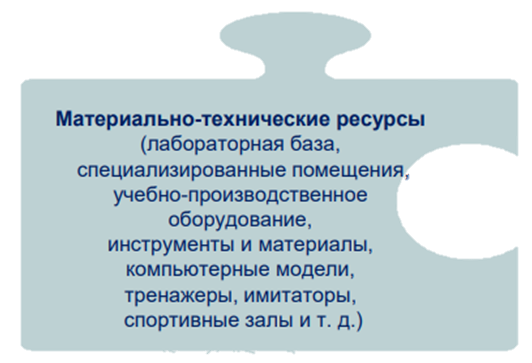 [Speaker Notes: Пояснения 
Сетевое обучение может применяться для реализации как всей образовательной программы, так и её компонентов, то есть отдельных учебных предметов, курсов, программ дополнительного образования.

Для организации сетевого обучения школа должна заключить договор с другими образовательными организациями. Это может быть другая общеобразовательная школа, ВУЗ, технический центр (Кванториум, IT-куб), дистанционная школа, музыкальная школа, спортивная школа и тд.

Форма организации учебного процесса при сетевом обучении может быть любой: очной, заочной, дистанционной.

Договоров может быть несколько с разными образовательными организациями.]
Ресурсы, которые могут быть использованы как сетевые
Олимпиада по математике им. адмирала Г.И. Невельскогодля школьников 4-7 классов г. Хабаровска
Сервисная компания «Колымская-ДВ»
МАОУ «ЛИТ»
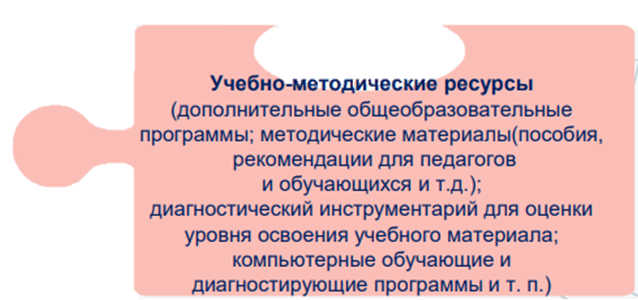 ФГБОУ ВО ТОГУ
[Speaker Notes: Пояснения 
Сетевое обучение может применяться для реализации как всей образовательной программы, так и её компонентов, то есть отдельных учебных предметов, курсов, программ дополнительного образования.

Для организации сетевого обучения школа должна заключить договор с другими образовательными организациями. Это может быть другая общеобразовательная школа, ВУЗ, технический центр (Кванториум, IT-куб), дистанционная школа, музыкальная школа, спортивная школа и тд.

Форма организации учебного процесса при сетевом обучении может быть любой: очной, заочной, дистанционной.

Договоров может быть несколько с разными образовательными организациями.]
Олимпиада по математике им. адмирала Г.И. Невельского
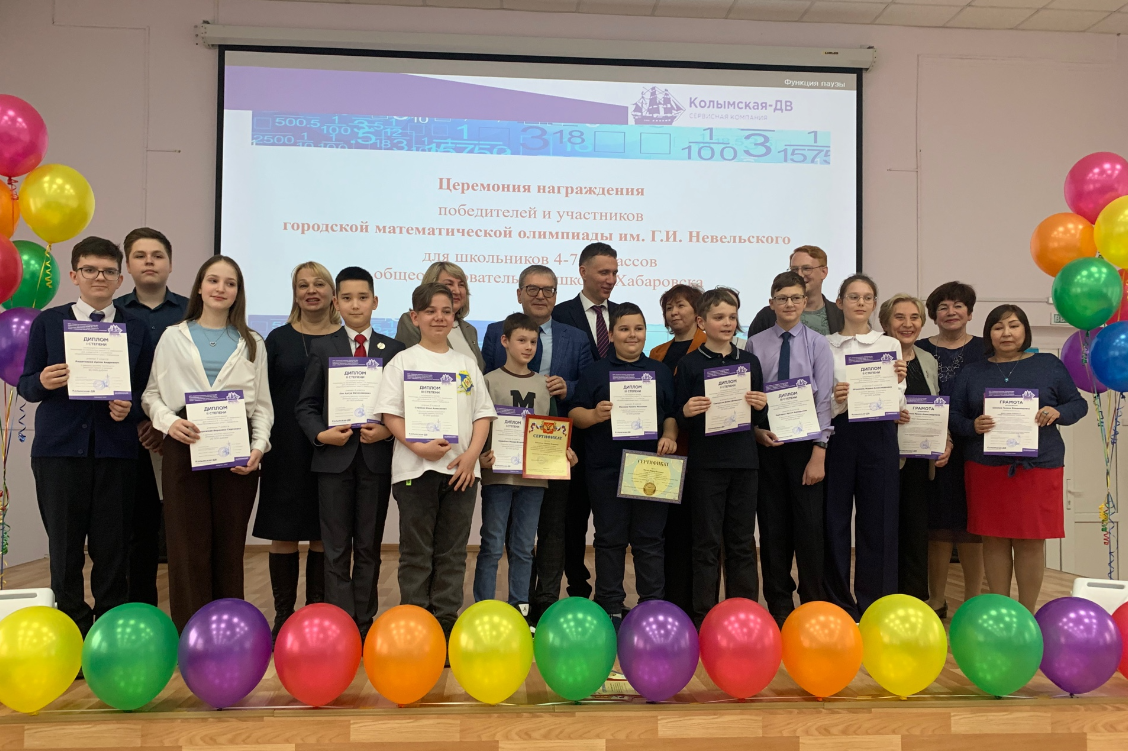 Яндекс Лицей
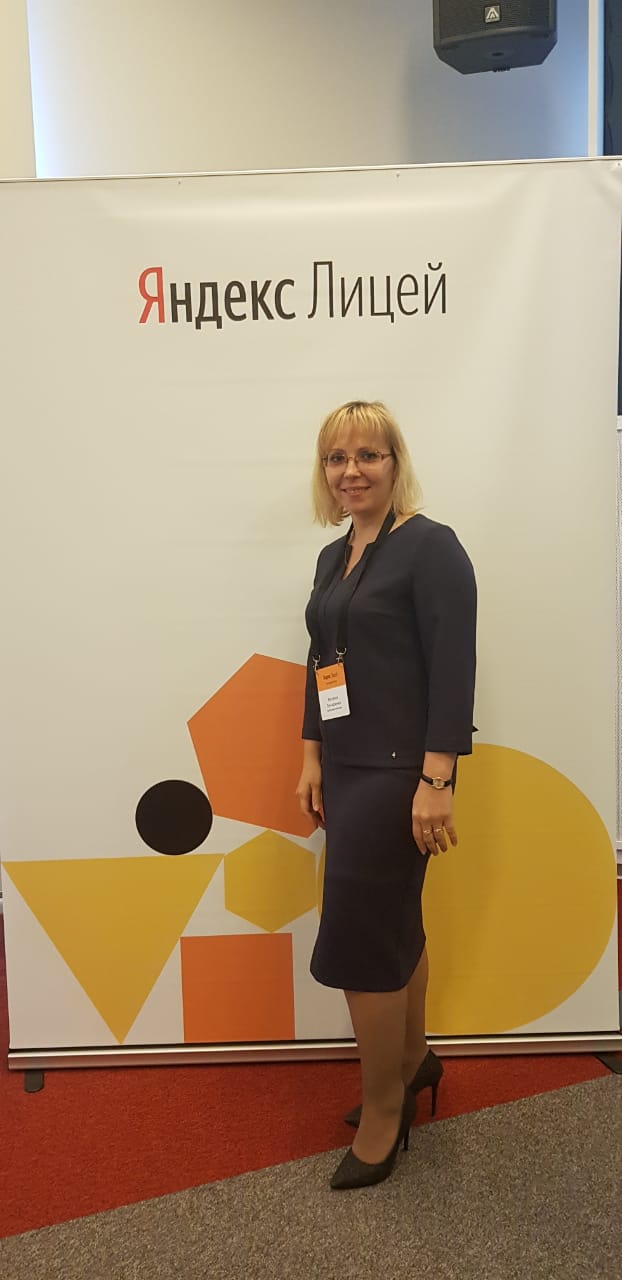 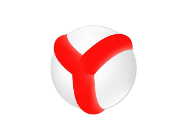 Яндекс
Организация участник
учитель
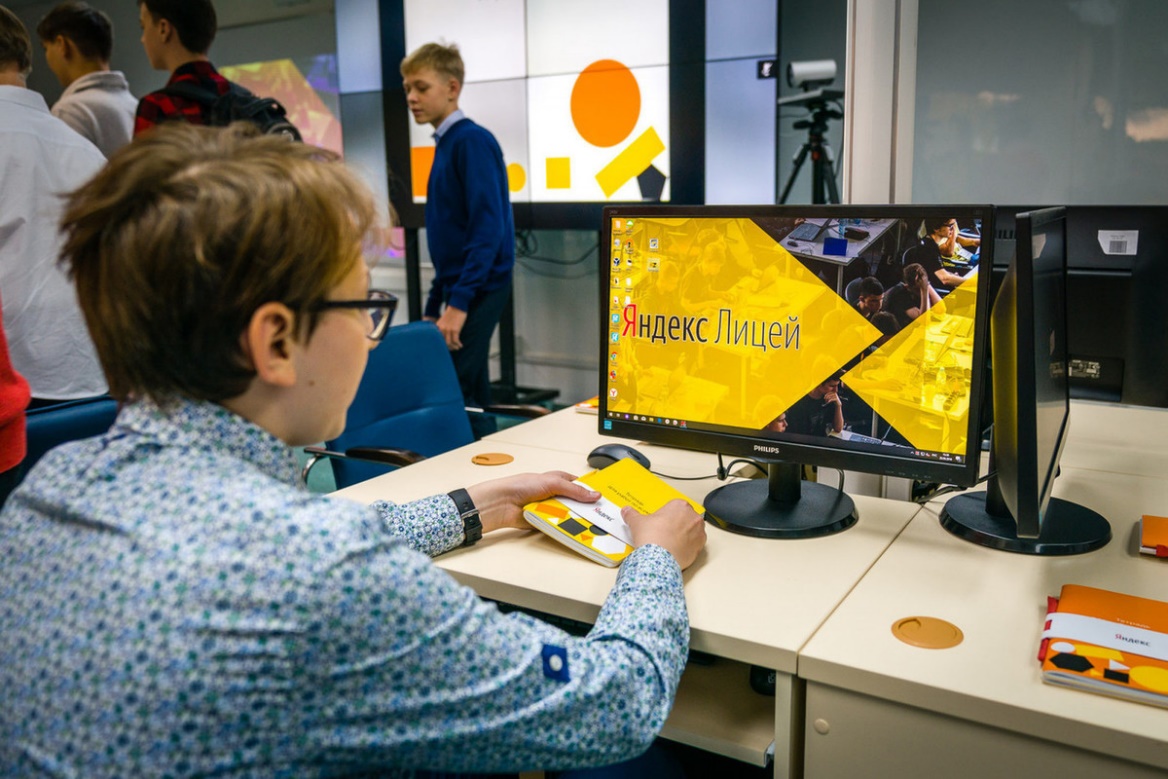 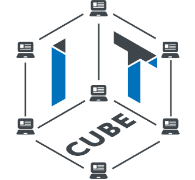 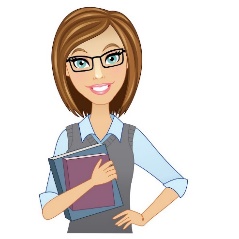 Яндекс Лицей (учебный процесс)
КТП
Классная работа
Домашняя работа
Самостоятельная работа
Контрольная работа
Код будущего (учебный процесс)
базовая организация
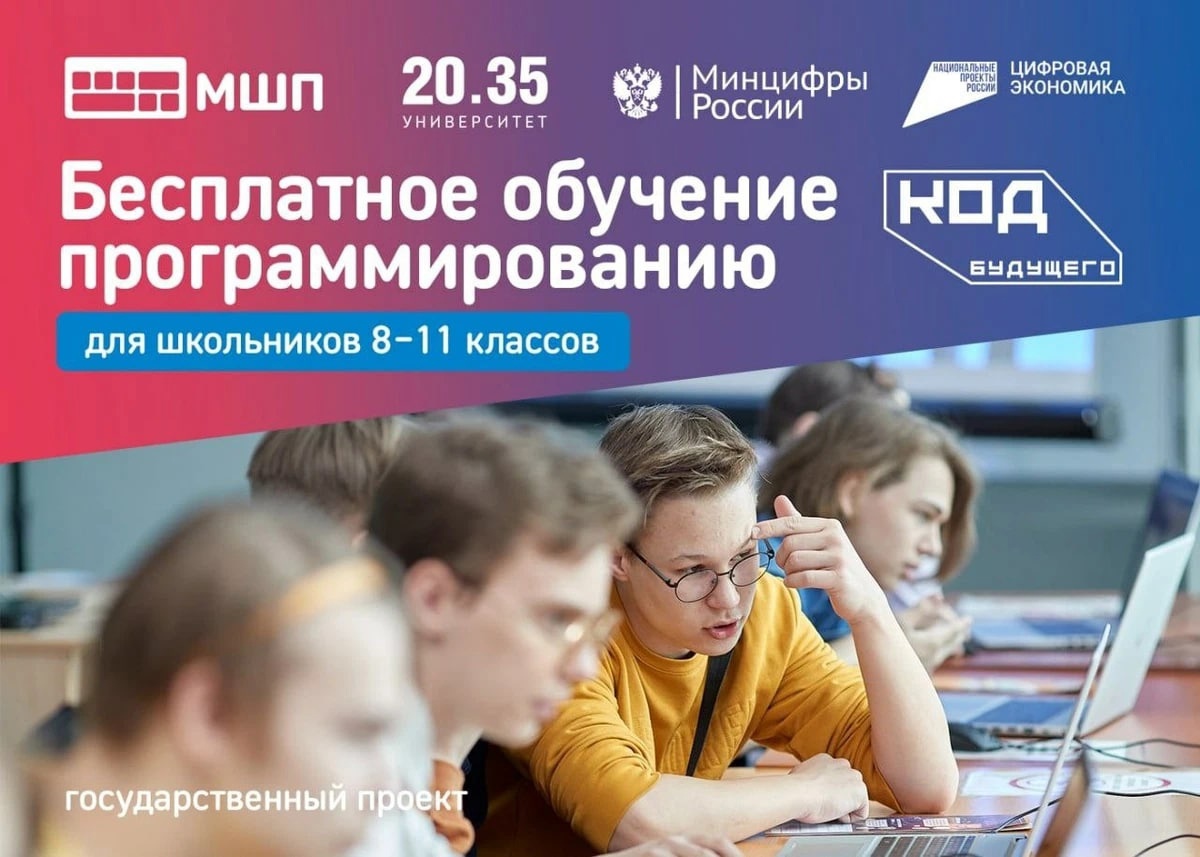 Учитель-лектор
Учитель-практик
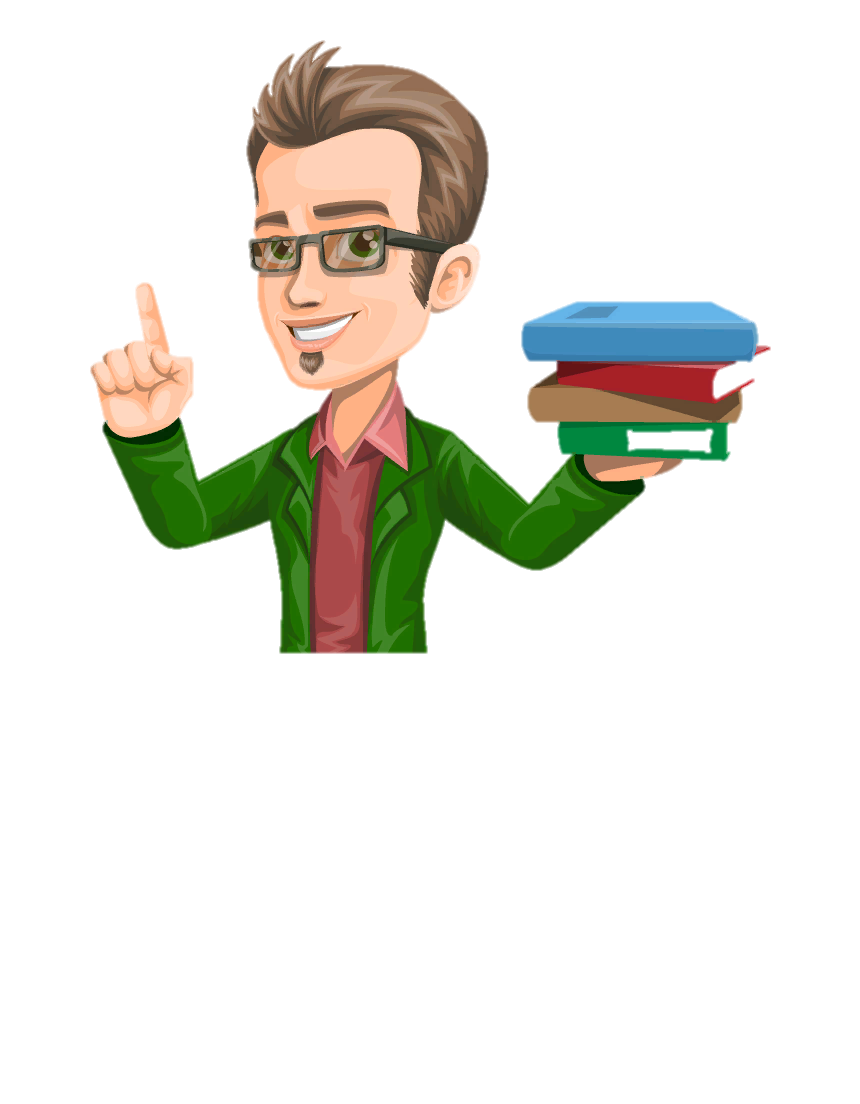 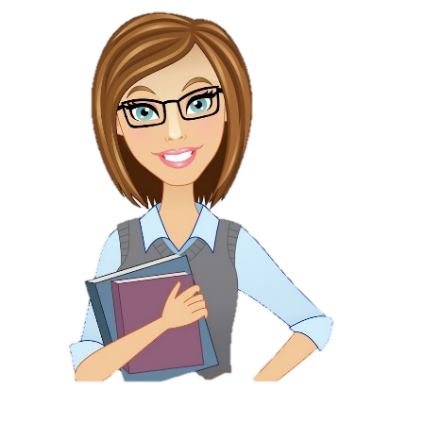 Личный кабинет
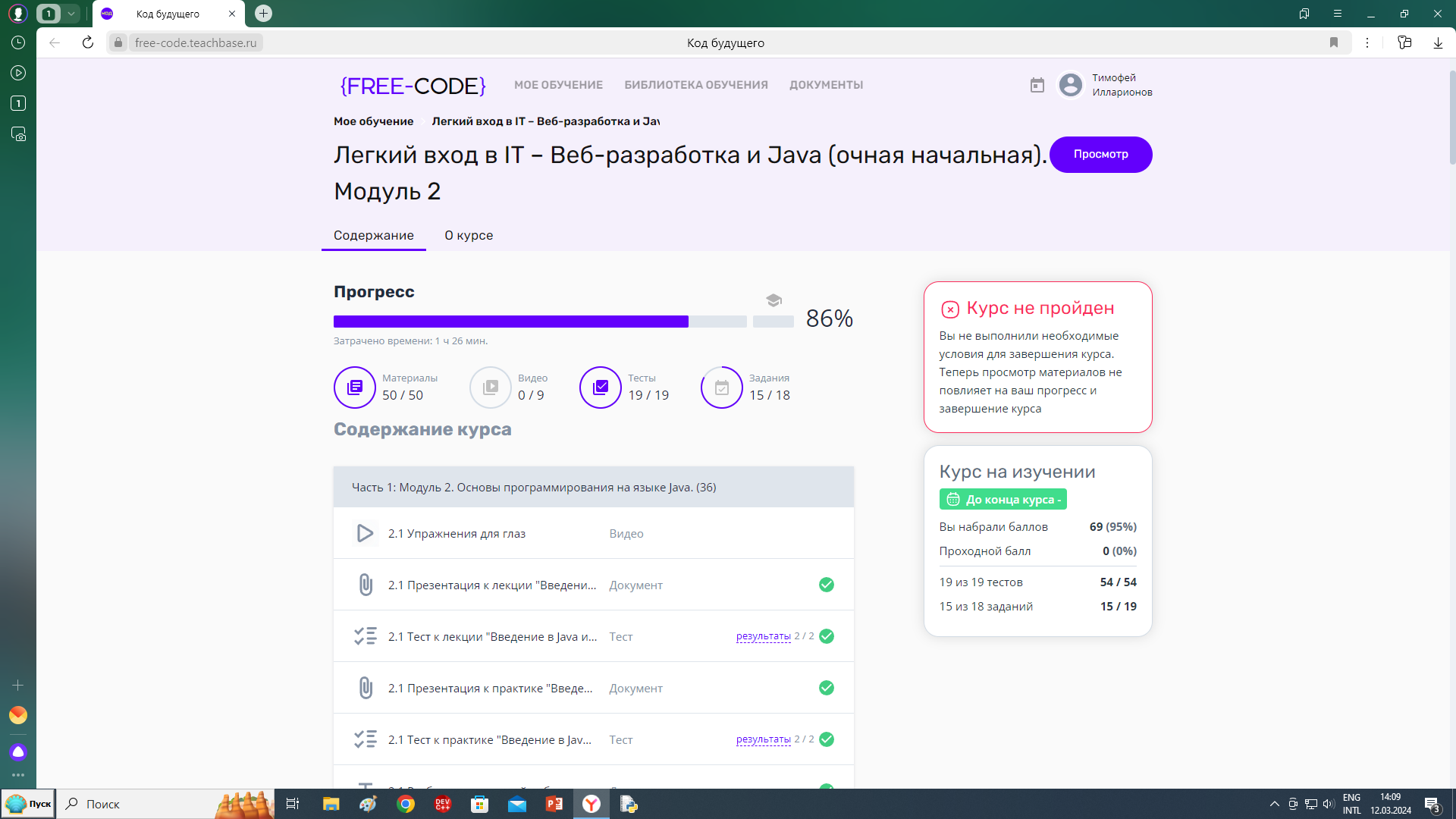 Нет учителя нет знаний!
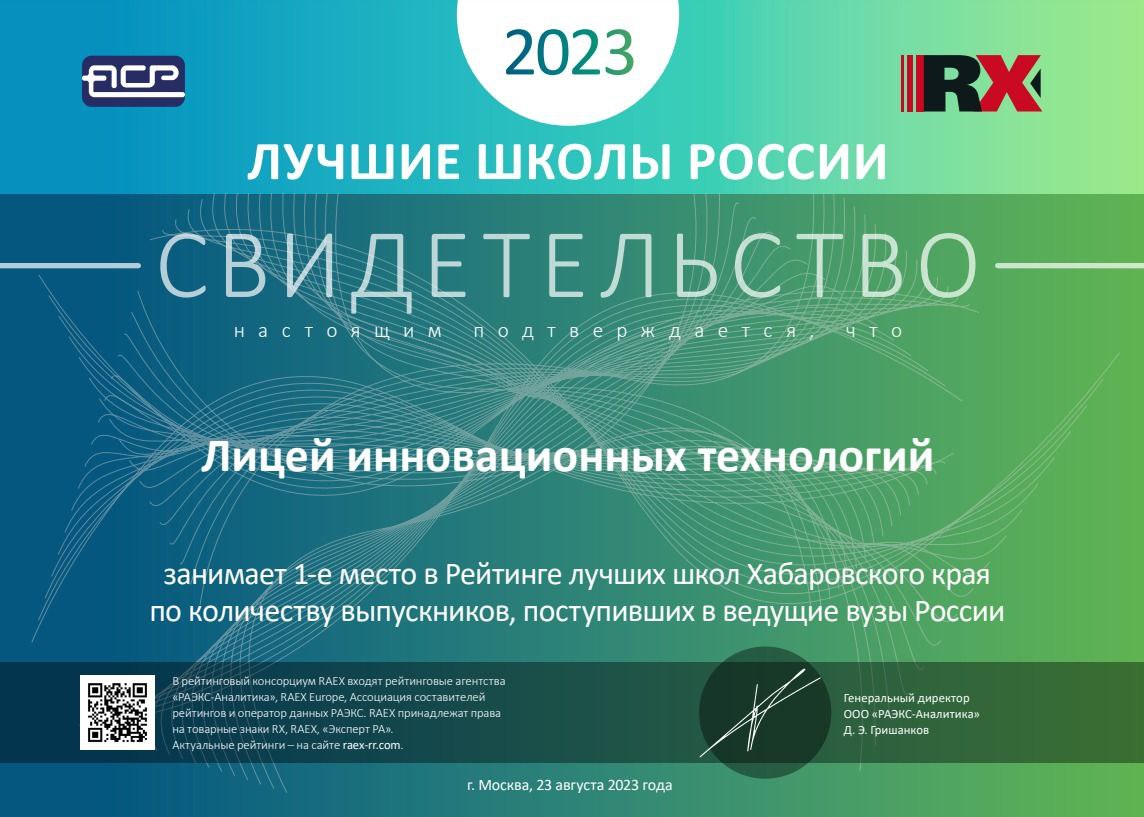 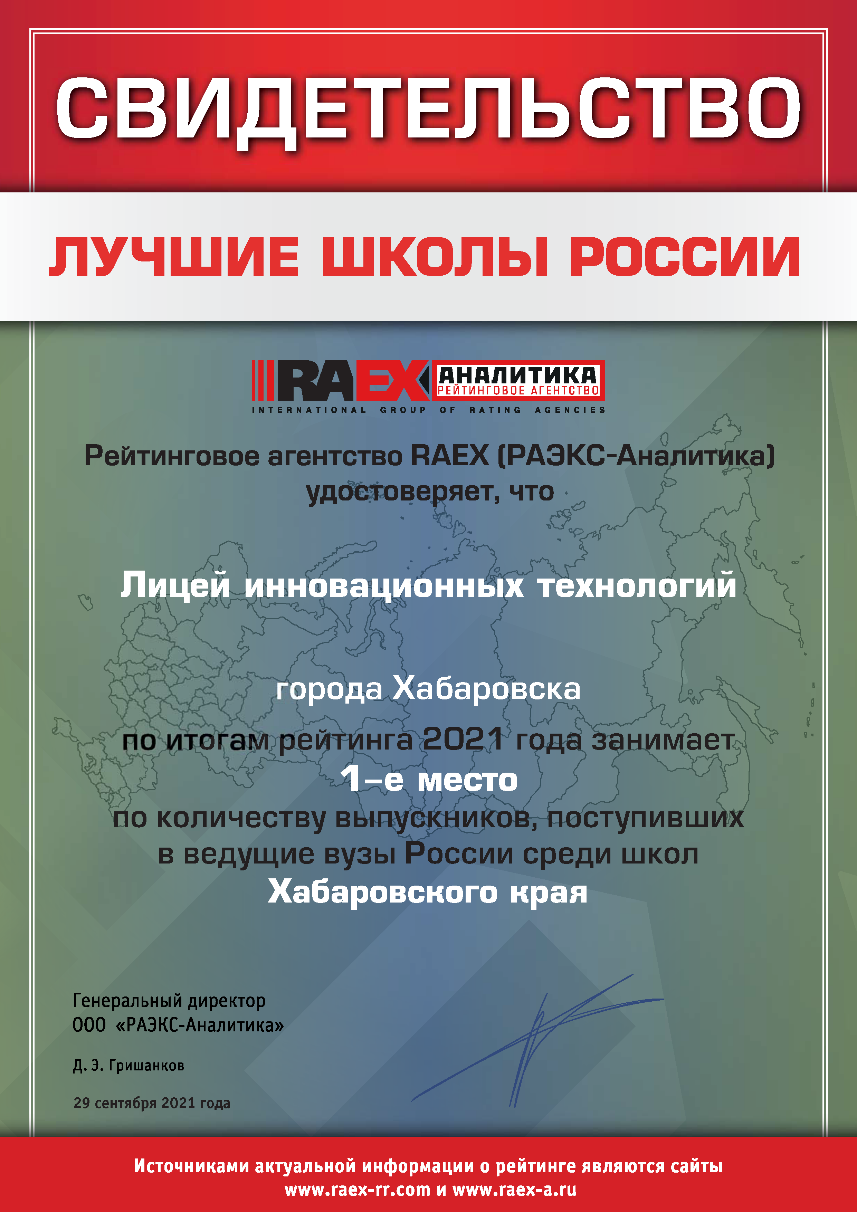 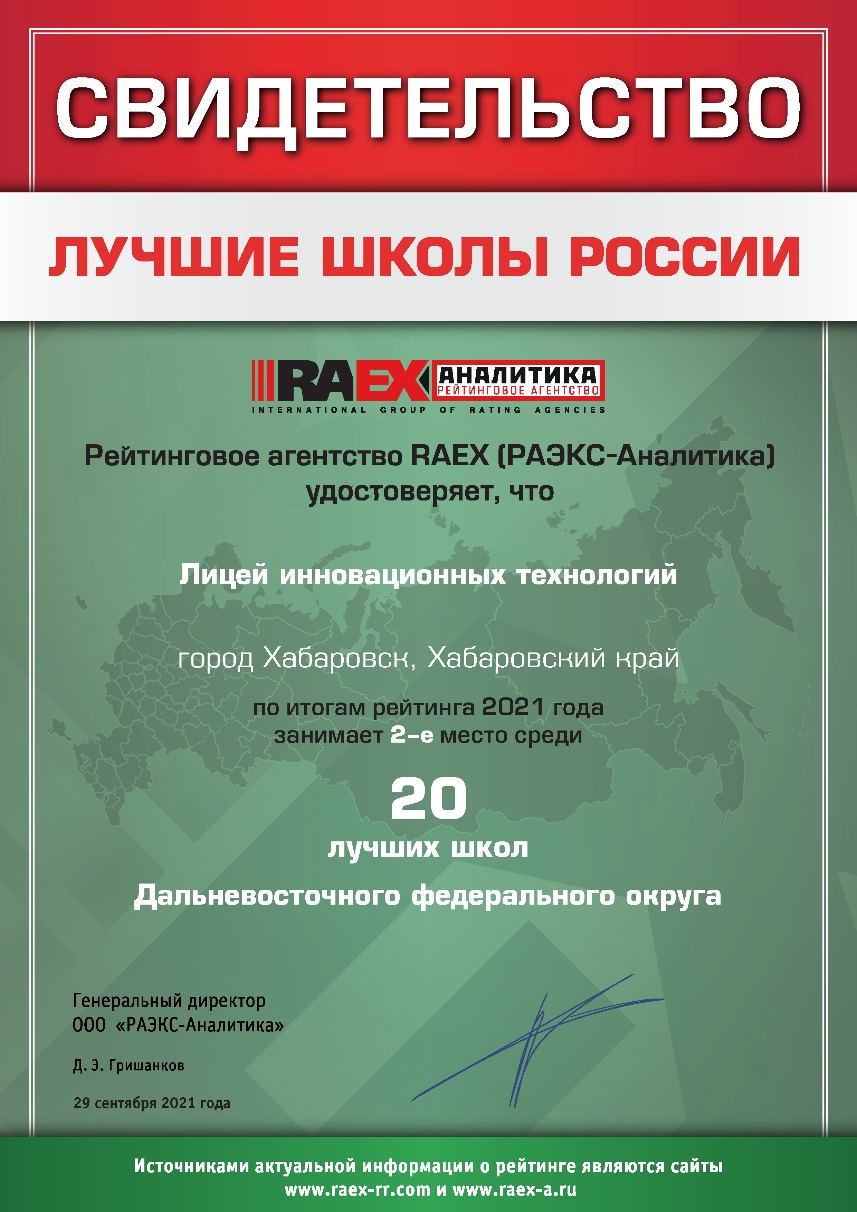 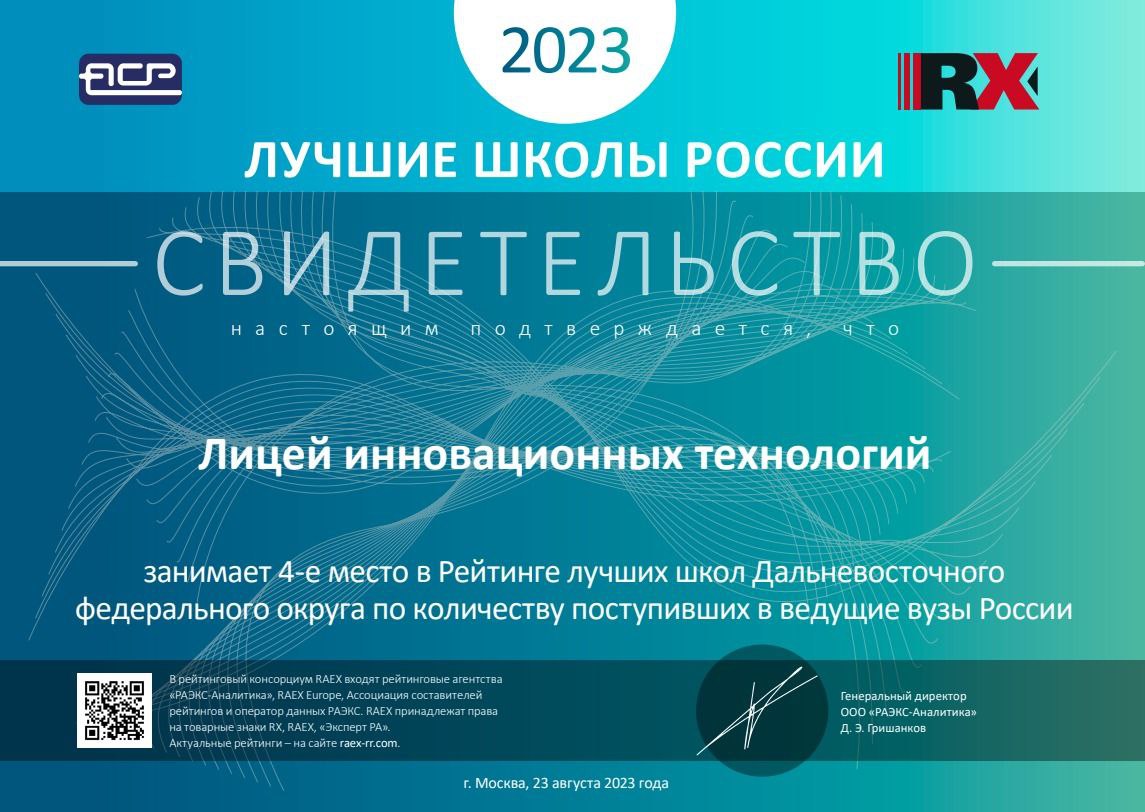 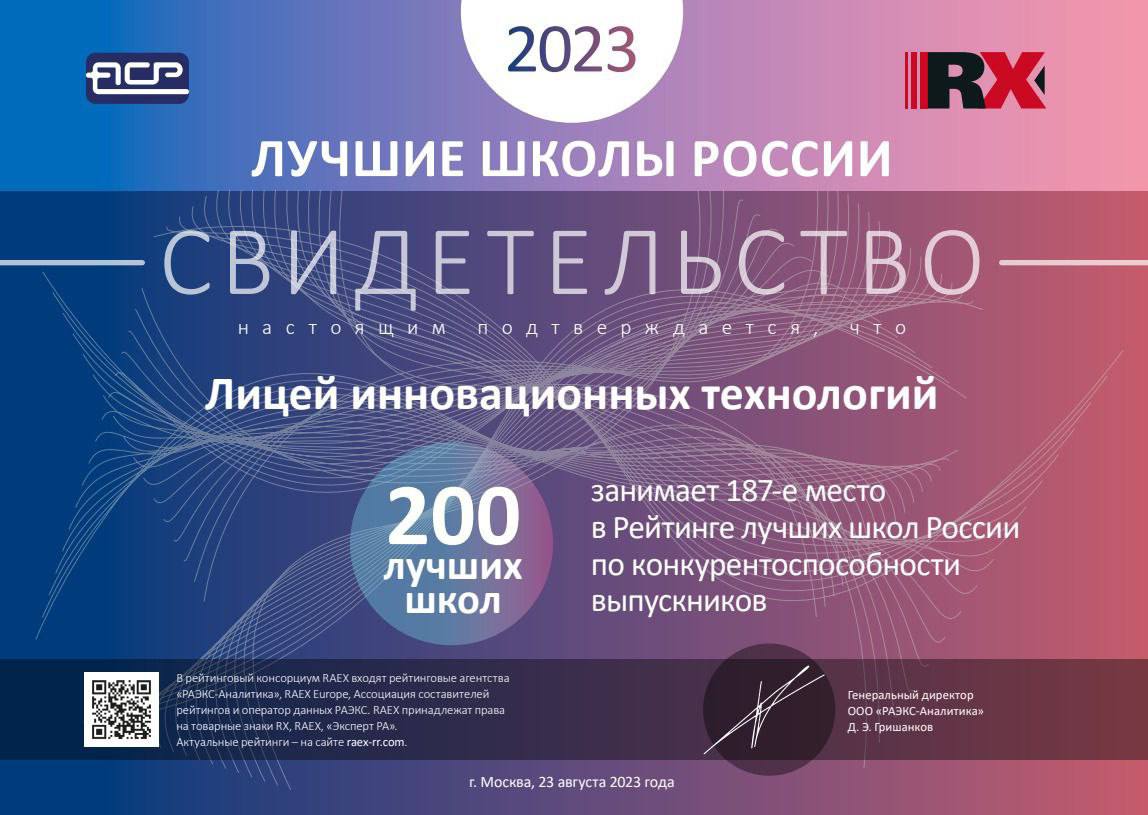